Class Reference book
English Language

For 3rd Year Students 
College PharmacyAl-Mustansiriyah University
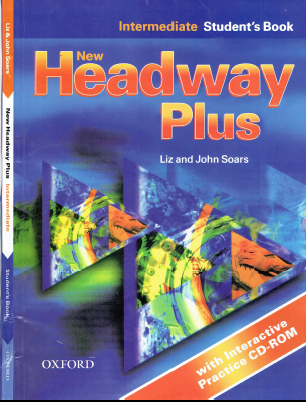 Chapter Two
Present Simple
 Present Continuous
State verbs
Present Simple and Present Continuous Passive
1. Present Simple
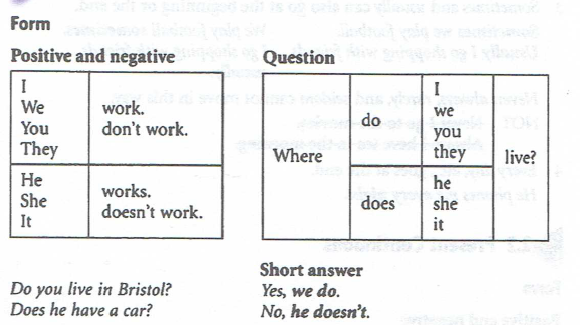 1. Present Simple
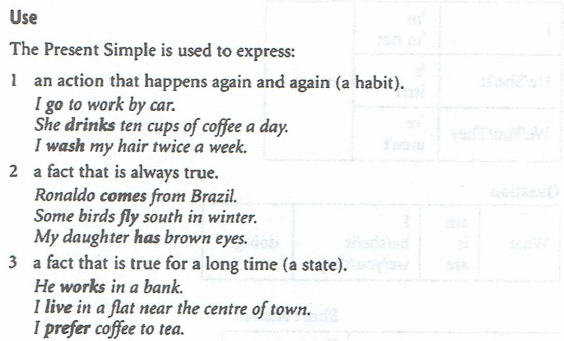 1. Present Simple
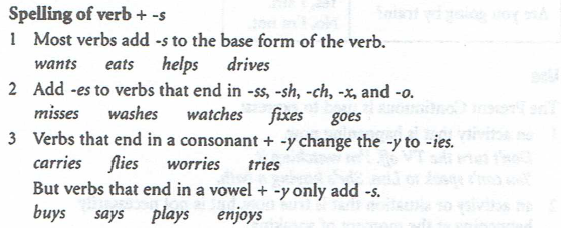 1. Present Simple
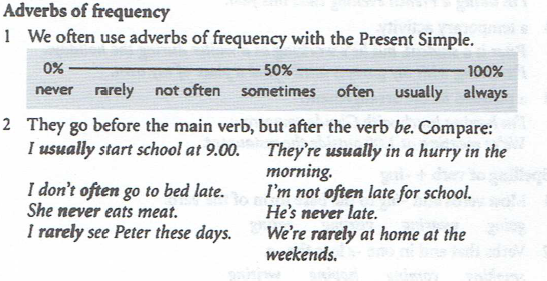 1. Present Simple
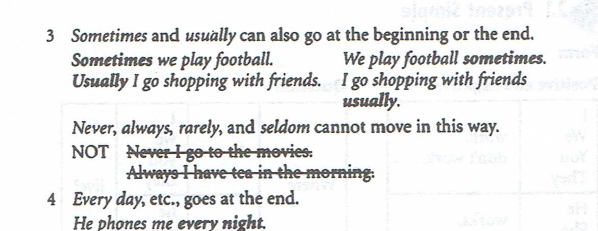 2. Present Continuous
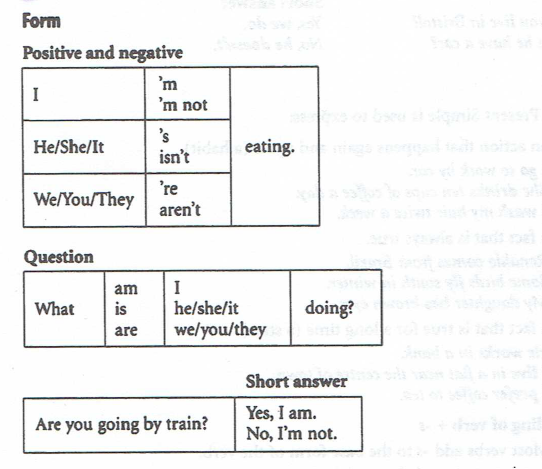 2. Present Continuous
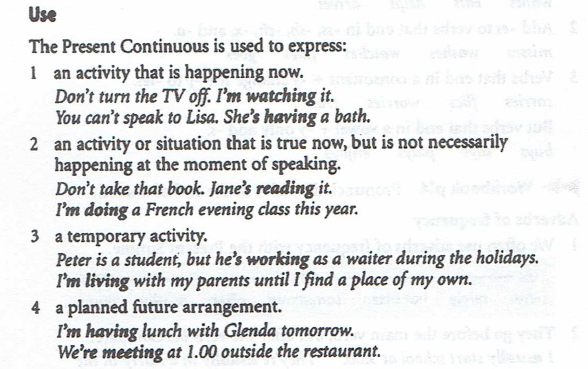 2. Present Continuous
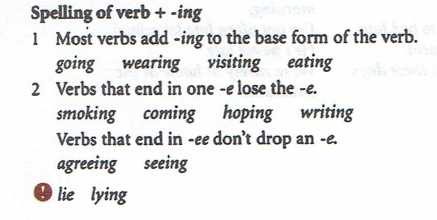 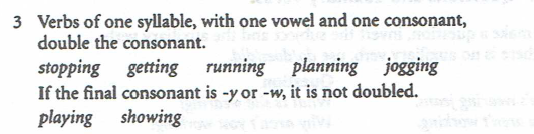 3. State verbs
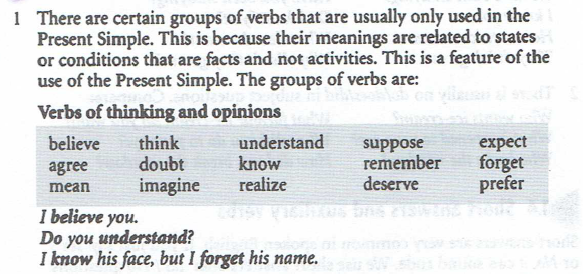 3. State verbs
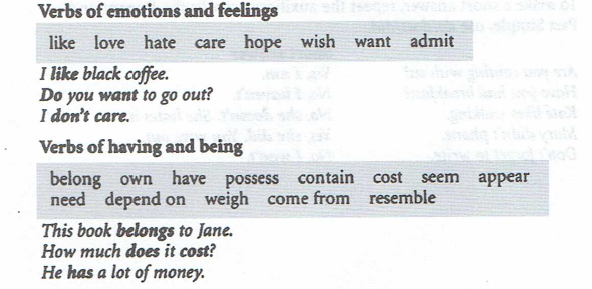 3. State verbs
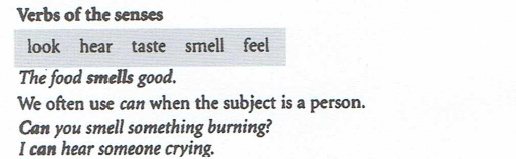 3. State verbs
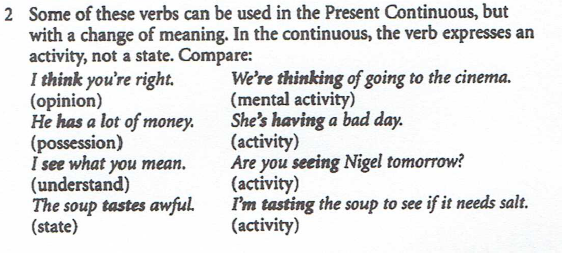 3. State verbs
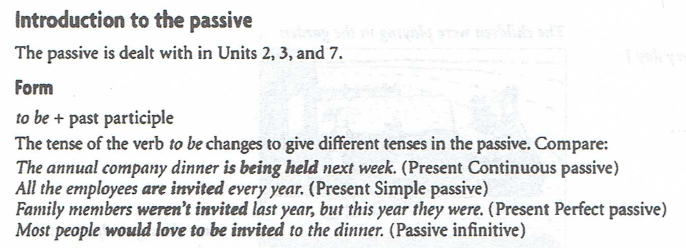 3. State verbs
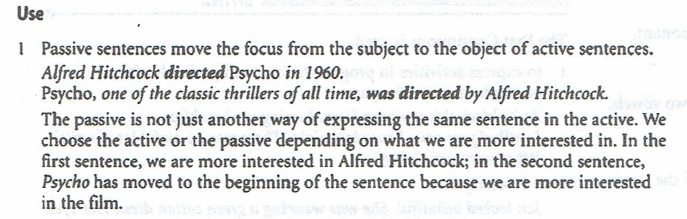 3. State verbs
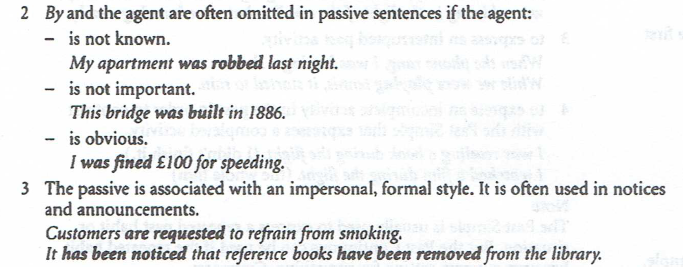 3. State verbs
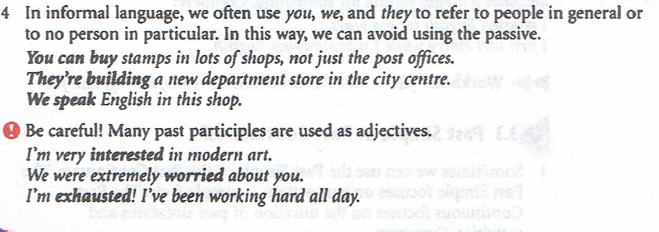 4. Present Simple and Present Continuous passive
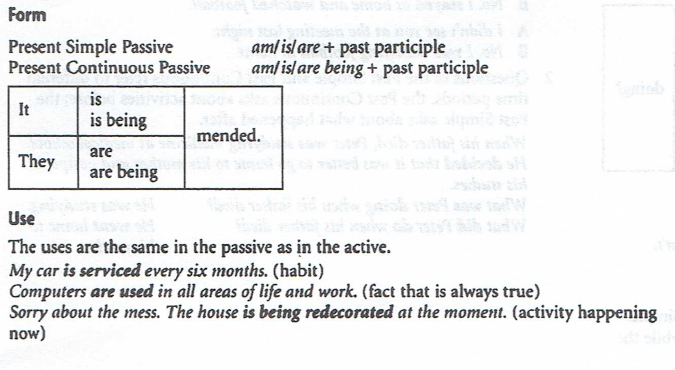 Practice
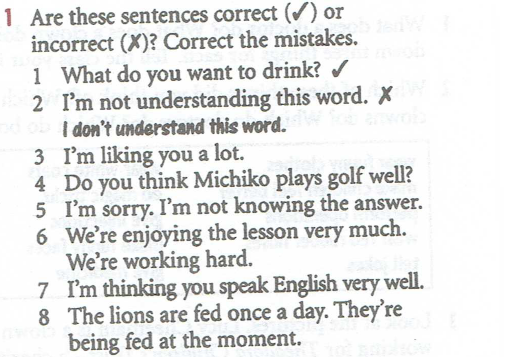 Practice
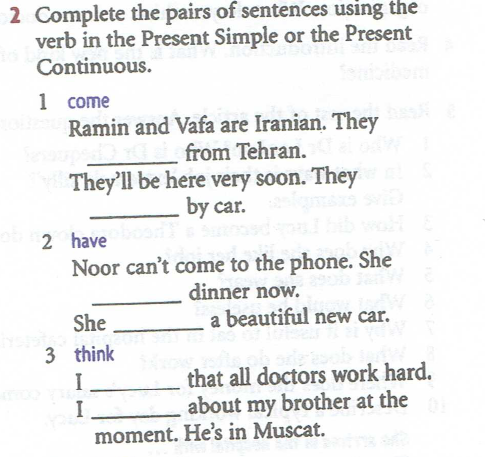 Practice
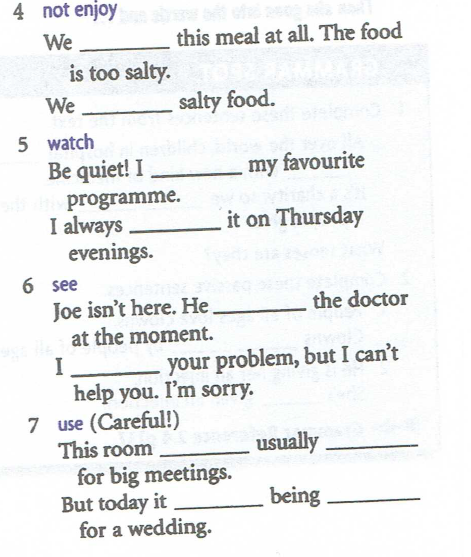